Автор: Кинцель Александр Евгеньевич
Республика Казахстан, Акмолинская область, г.Степногорск
КГУ «Школа-гимназия № 6 имени Абая Кунанбаева»
8 класс 
Урок «The structure of plant and animal cells»
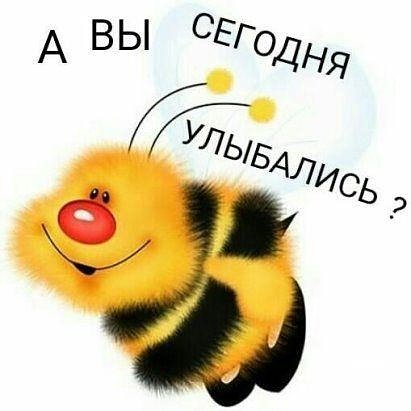 The topic «STRUCTURE OF ANIMAL AND PLANT CELLS»
THE AIM OF THE LESSON IS TO COMPARE THE STRUCTURE OF A PLANT AND ANIMAL CELLS
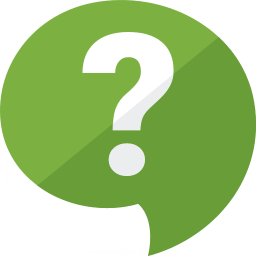 Human body has about 75 trillion cells. There are more than 75 trillion bacteria living in and on our body. How is this possible that we have more bacterial cells than our own cells?
Cell structure and types
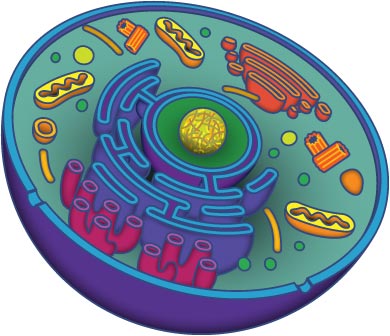 Жасуша құрылысы және түрлері
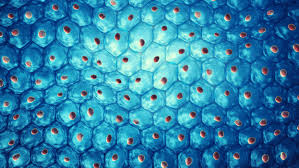 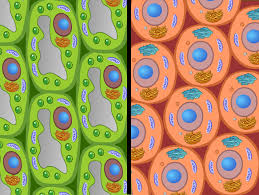 Aim:
You will compare structures of different types of cells
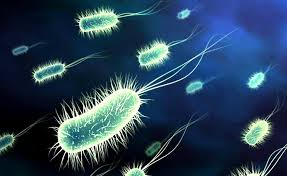 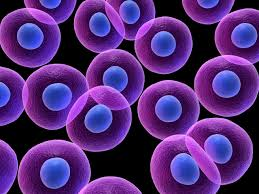 The questions for the lesson
What do we know about cell?
What is cell?
Which cell types do you know?
What is in the cell?
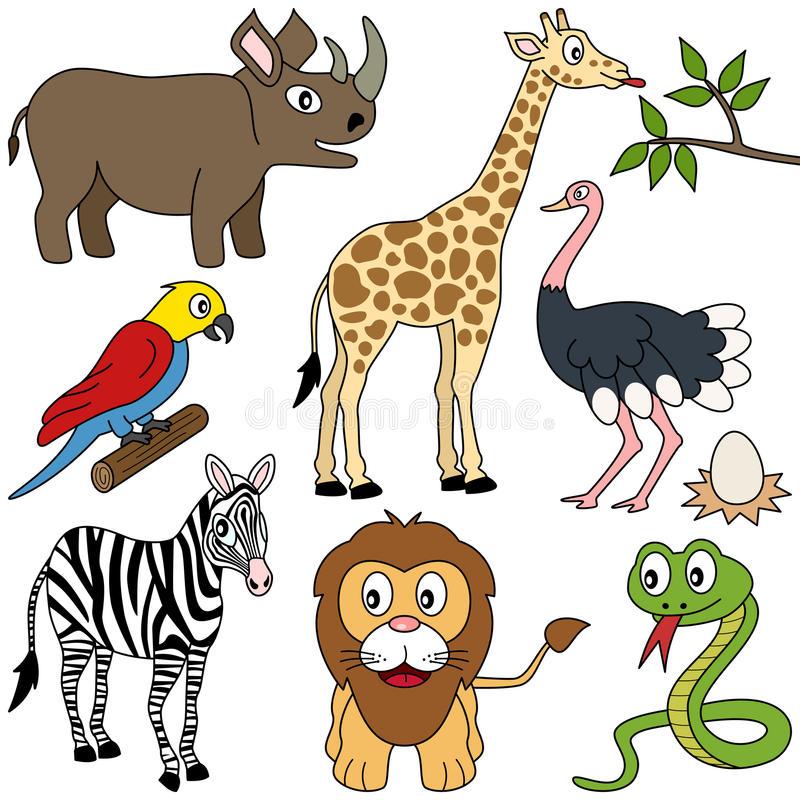 CELL - ЖАСУША
LIVING ORGANISMS – ТІРІ АҒЗАЛАР
All living organisms are made of one or more cells.
Structure of eukaryotic cell
Cell membrane covers the cell. 
controls transport of substances in or out of the cell. 
Plant, fungi and some protista cells have cell wall
-Cytoplasm includes liquid part and cell organelles.
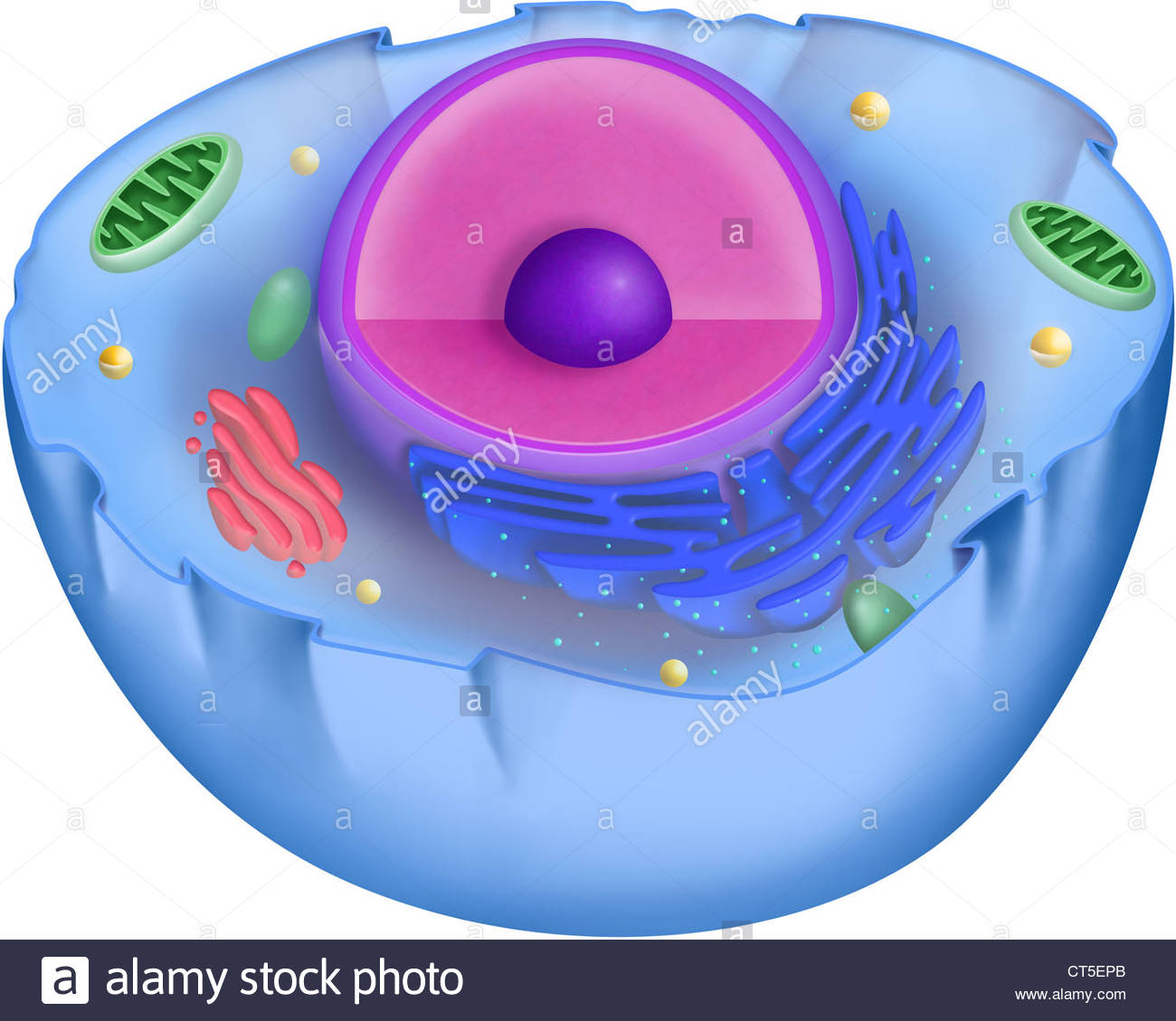 Every organelle has its own function.
-Mitochondria: it produces energy for the cell life
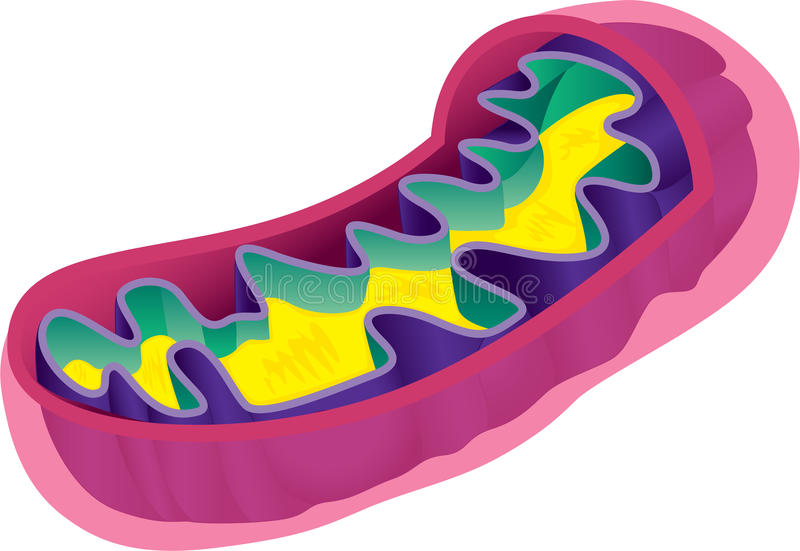 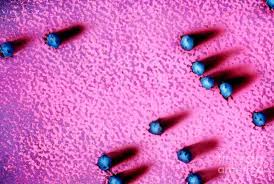 -Ribosomes: they produce protein
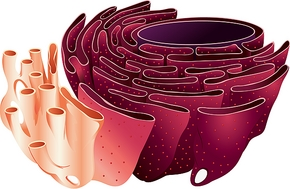 -Endoplasmic reticulum: it makes and transports proteins and lipids within the cell;
-Golgi apparatus: it receives, modifies and packs substances produced by endoplasmic reticulum; then it transports them  to cytoplasm or outside the cell
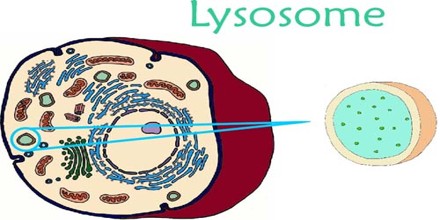 -Lysosomes: small organelles with digestive enzymes, make intracellular digestion
Chloroplast is a plant organelle which is in charge of photosynthesis
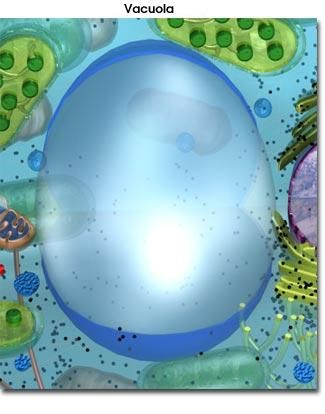 Vacuole: it stores substances
CELL
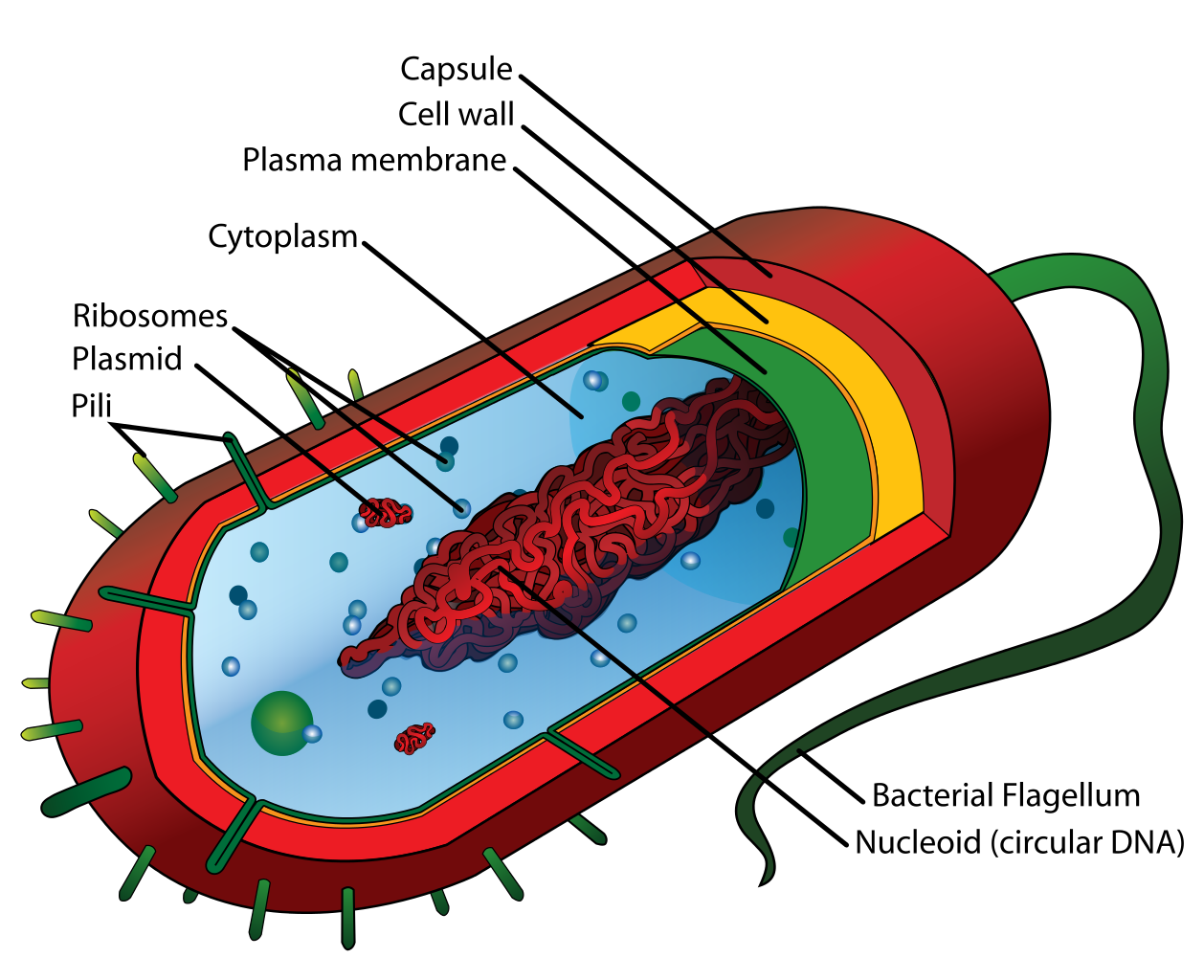 NUCLEUS
CELL MEMBRANE
CYTOPLASM
SMOOTH ER
ROUGH ER
GOLGI BODY
LYSOSOME
MITOCHONDRIA
RIBOSOME
PLASTIDS
VACUOLE
FLUID
BILAYER
PERMEABLE
CELL WALL
WELL DONE